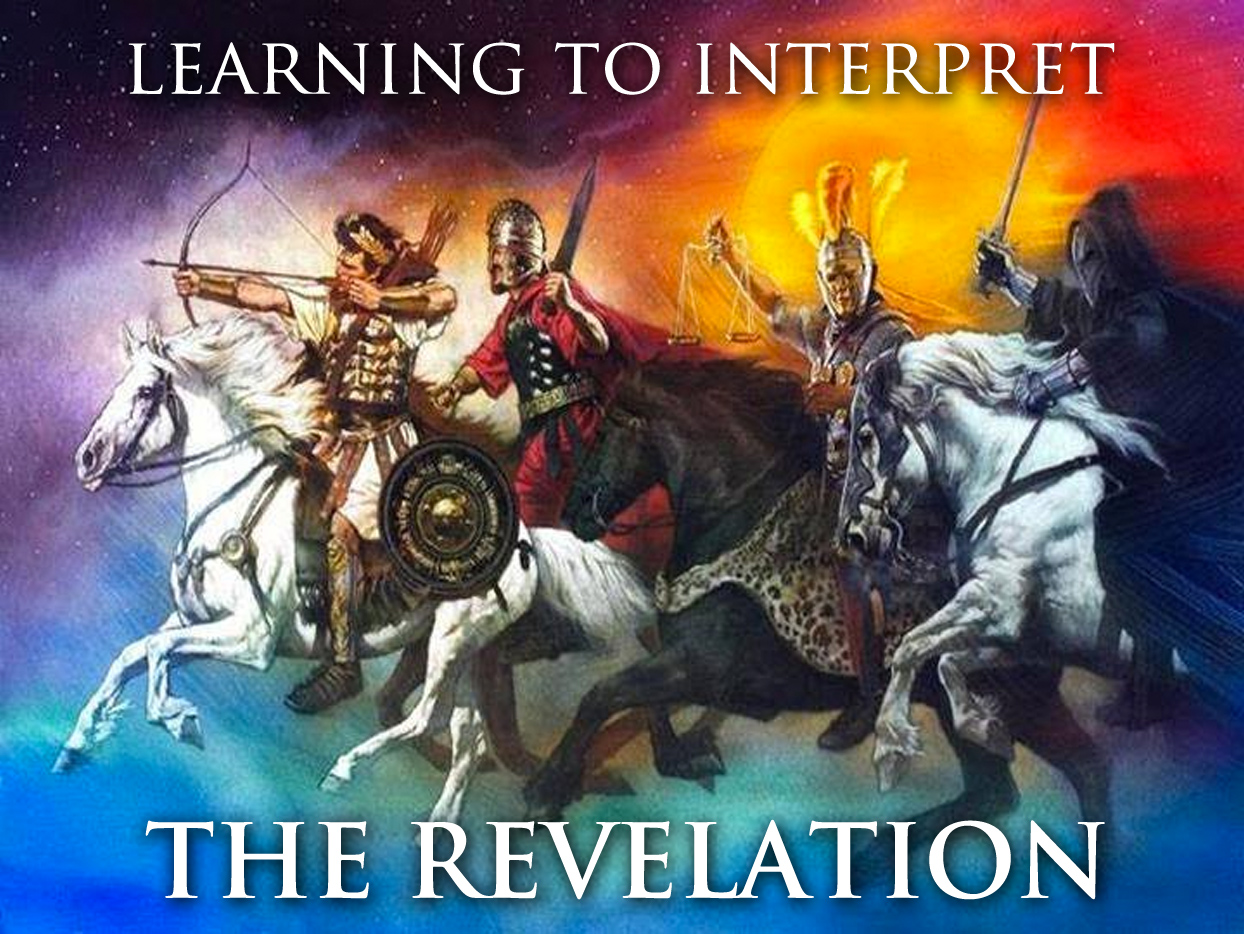 John – We have previously done the work to determine that this is John the Apostle.
John – We have previously done the work to determine that this is John the Apostle.
both your brother and companion – Brother meaning fellow believer, companion meaning he was their friend and had lived near them.
both your brother and companion – Brother meaning fellow believer, companion meaning he was their friend and had lived near them.
both your brother and companion – Brother meaning fellow believer, companion meaning he was their friend and had lived near them.
in the tribulation – Means in the time of trouble and affliction, probably referring to the persecution of Christians by the Roman Empire taking place under the Roman Emperor, Domitian.
in the tribulation – Means in the time of trouble and affliction, probably referring to the persecution of Christians by the Roman Empire taking place under the Roman Emperor, Domitian.
in the tribulation – Means in the time of trouble and affliction, probably referring to the persecution of Christians by the Roman Empire taking place under the Roman Emperor, Domitian.
and kingdom and patience of Jesus Christ – Patience means steadfast endurance.
and kingdom and patience of Jesus Christ – Patience means steadfast endurance.
Putting it together – I, John the Apostle, your fellow Christian and friend who lived among you as we had to steadfastly endure affliction as citizens of the Kingdom of Jesus Christ …
was on the island that is called Patmos – A 60 sq. mi. rocky island in the Aegean Sea, not far from the coast of Ephesus where John had pastored the church.
was on the island that is called Patmos – A 60 sq. mi. rocky island in the Aegean Sea, not far from the coast of Ephesus where John had pastored the church.
for the word of God and for the testimony of Jesus Christ. – The reason John was exiled.
for the word of God and for the testimony of Jesus Christ. – The reason John was exiled.
10 I was in the Spirit – Used synonymously with “filled with the Spirit,” meaning controlled and empowered by the Holy Spirit.
10 I was in the Spirit – Used synonymously with “filled with the Spirit,” meaning controlled and empowered by the Holy Spirit.
10 I was in the Spirit – Used synonymously with “filled with the Spirit,” meaning controlled and empowered by the Holy Spirit.
on the Lord’s Day – Because Jesus arose on the first day of the week (Sunday), early Christians began to worship Christ on that day rather than the Sabbath day (Acts 20:7, 1 Cor. 16:2).  This is the first record we have of the Christian day of worship being called, “The Lord´s Day.”
on the Lord’s Day – Because Jesus arose on the first day of the week (Sunday), early Christians began to worship Christ on that day rather than the Sabbath day (Acts 20:7, 1 Cor. 16:2).  This is the first record we have of the Christian day of worship being called, “The Lord´s Day.”
on the Lord’s Day – Because Jesus arose on the first day of the week (Sunday), early Christians began to worship Christ on that day rather than the Sabbath day (Acts 20:7, 1 Cor. 16:2).  This is the first record we have of the Christian day of worship being called, “The Lord´s Day.”
on the Lord’s Day – Some have said that this should be interpreted as “The Day of the Lord,” but this would be written differently in the Greek, and the Day of the Lord does not occur until later in the Revelation, which would not make sense because Revelation is basically chronological.
on the Lord’s Day – Some have said that this should be interpreted as “The Day of the Lord,” but this would be written differently in the Greek, and the Day of the Lord does not occur until later in the Revelation, which would not make sense because Revelation is basically chronological.
and I heard behind me a loud voice, as of a trumpet – John hears a loud voice, but not merely the voice of another man.  This voice is as a trumpet.  Notice the word “as.”  The word “as” or “like” signals us that an expression is a simile.  A simile is a figure of speech which compares two unlike things using either “as” or “like.”  For instance, “He is like a snake.”  A metaphor makes the comparison without the “as” or “like.” – “He is a snake!”
and I heard behind me a loud voice, as of a trumpet – John hears a loud voice, but not merely the voice of another man.  This voice is as a trumpet.  Notice the word “as.”  The word “as” or “like” signals us that an expression is a simile.  A simile is a figure of speech which compares two unlike things using either “as” or “like.”  For instance, “He is like a snake.”  A metaphor makes the comparison without the “as” or “like.” – “He is a snake!”
and I heard behind me a loud voice, as of a trumpet – John hears a loud voice, but not merely the voice of another man.  This voice is as a trumpet.  Notice the word “as.”  The word “as” or “like” signals us that an expression is a simile.  A simile is a figure of speech which compares two unlike things using either “as” or “like.”  For instance, “He is like a snake.”  A metaphor makes the comparison without the “as” or “like.” – “He is a snake!”
and I heard behind me a loud voice, as of a trumpet – John hears a loud voice, but not merely the voice of another man.  This voice is as a trumpet.  Notice the word “as.”  The word “as” or “like” signals us that an expression is a simile.  A simile is a figure of speech which compares two unlike things using either “as” or “like.”  For instance, “He is like a snake.”  A metaphor makes the comparison without the “as” or “like.” – “He is a snake!”
So, John did not hear a trumpet, but a voice.  But the voice sounded as a trumpet.
So, John did not hear a trumpet, but a voice.  But the voice sounded as a trumpet.
11 saying, “I am the Alpha and the Omega, the First and the Last,” – The Alpha and Omega are the first and last letters of the Greek alphabet.
and, “What you see, write in a book – John was not told to merely write what he heard, although he did that.  He was instructed to write what He saw.  Because John would be caused to see visions of future events, he would have to describe the things comprehended by his eyes in words that people could understand.  Praise God he was enabled to do so by the Holy Spirit.
and, “What you see, write in a book – John was not told to merely write what he heard, although he did that.  He was instructed to write what He saw.  Because John would be caused to see visions of future events, he would have to describe the things comprehended by his eyes in words that people could understand.  Praise God he was enabled to do so by the Holy Spirit.
and, “What you see, write in a book – John was not told to merely write what he heard, although he did that.  He was instructed to write what He saw.  Because John would be caused to see visions of future events, he would have to describe the things comprehended by his eyes in words that people could understand.  Praise God he was enabled to do so by the Holy Spirit.
and, “What you see, write in a book – John was not told to merely write what he heard, although he did that.  He was instructed to write what He saw.  Because John would be caused to see visions of future events, he would have to describe the things comprehended by his eyes in words that people could understand.  Praise God he was enabled to do so by the Holy Spirit.
Often times in the Revelation, figures of speech like the simile and metaphor are used to describe the things John saw.
Often times in the Revelation, figures of speech like the simile and metaphor are used to describe the things John saw.
and send it to the seven churches which are in Asia: to Ephesus, to Smyrna, to Pergamos, to Thyatira, to Sardis, to Philadelphia, and to Laodicea. – As we noted in previous lessons, these seven historic churches in the Roman Province of Asia (part of modern day Turkey) were the original recipients of the Revelation.
and send it to the seven churches which are in Asia: to Ephesus, to Smyrna, to Pergamos, to Thyatira, to Sardis, to Philadelphia, and to Laodicea. – As we noted in previous lessons, these seven historic churches in the Roman Province of Asia (part of modern day Turkey) were the original recipients of the Revelation.
and send it to the seven churches which are in Asia: to Ephesus, to Smyrna, to Pergamos, to Thyatira, to Sardis, to Philadelphia, and to Laodicea. – As we noted in previous lessons, these seven historic churches in the Roman Province of Asia (part of modern day Turkey) were the original recipients of the Revelation.
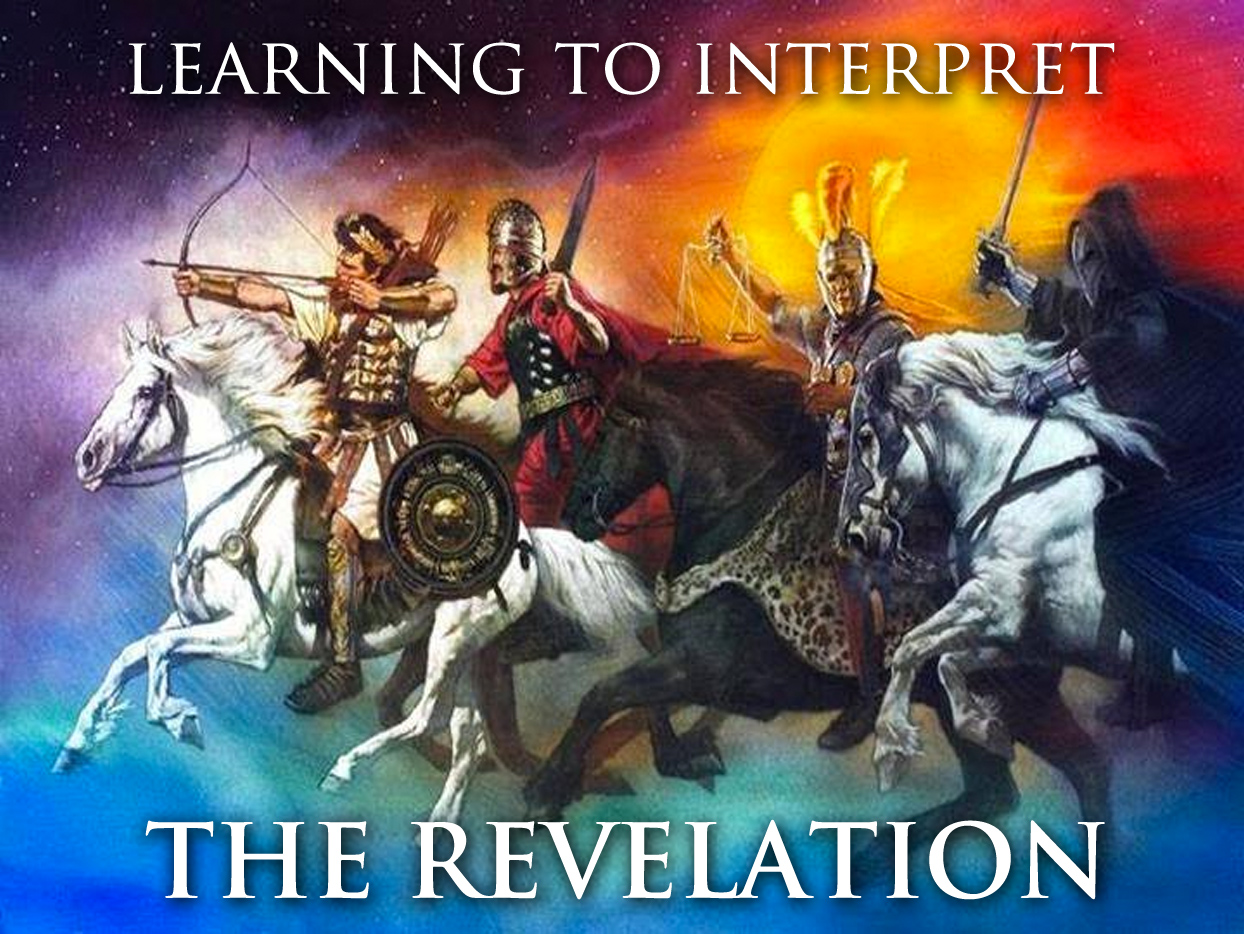 Then I turned to see the voice that spoke with me. – John turned to see whose voice was speaking to him.  We shall discover who it was in a moment.
And having turned I saw seven golden lampstands, - Before John sees the person speaking, he sees seven lampstands (not candlesticks which were not in use in this period).
And having turned I saw seven golden lampstands, - Before John sees the person speaking, he sees seven lampstands (not candlesticks which were not in use in this period).
13 and in the midst of the seven lampstands One like the Son of Man – If we do a search on “Son of Man” in our Bible, we discover that this phrase appears more than 80 times in the gospel and is Jesus´ favorite designation for Himself.  The source of the voice is the Risen Christ!  But John says he saw One like the Son of Man, because while the One He sees looks like Jesus in some ways, He does not look like Him in other ways.
13 and in the midst of the seven lampstands One like the Son of Man – If we do a search on “Son of Man” in our Bible, we discover that this phrase appears more than 80 times in the gospel and is Jesus´ favorite designation for Himself.  The source of the voice is the Risen Christ!  But John says he saw One like the Son of Man, because while the One He sees looks like Jesus in some ways, He does not look like Him in other ways.
13 and in the midst of the seven lampstands One like the Son of Man – If we do a search on “Son of Man” in our Bible, we discover that this phrase appears more than 80 times in the gospel and is Jesus´ favorite designation for Himself.  The source of the voice is the Risen Christ!  But John says he saw One like the Son of Man, because while the One He sees looks like Jesus in some ways, He does not look like Him in other ways.
13 and in the midst of the seven lampstands One like the Son of Man – If we do a search on “Son of Man” in our Bible, we discover that this phrase appears more than 80 times in the gospel and is Jesus´ favorite designation for Himself.  The source of the voice is the Risen Christ!  But John says he saw One like the Son of Man, because while the One He sees looks like Jesus in some ways, He does not look like Him in other ways.
clothed with a garment down to the feet and girded about the chest with a golden band. – Notice that there is no nudity or semi-nudity as is often portrayed in paintings of angels and heavenly scenes.  Our Lord was stripped as He bore our sins upon the cross, but in heaven He is arrayed in majesty.  Later we will see the saints in heaven also, wearing white robes depicting the righteousness of Christ.
clothed with a garment down to the feet and girded about the chest with a golden band. – Notice that there is no nudity or semi-nudity as is often portrayed in paintings of angels and heavenly scenes.  Our Lord was stripped as He bore our sins upon the cross, but in heaven He is arrayed in majesty.  Later we will see the saints in heaven also, wearing white robes depicting the righteousness of Christ.
clothed with a garment down to the feet and girded about the chest with a golden band. – Notice that there is no nudity or semi-nudity as is often portrayed in paintings of angels and heavenly scenes.  Our Lord was stripped as He bore our sins upon the cross, but in heaven He is arrayed in majesty.  Later we will see the saints in heaven also, wearing white robes depicting the righteousness of Christ.
Notice throughout this passage:  
Some things are literal, described as they are.  For instance, Jesus is literally wearing a full length garment and has a golden band or sash around His chest.
Notice throughout this passage:  
Some things are literal, described as they are.  For instance, Jesus is literally wearing a full length garment and has a golden band or sash around His chest.
Some things are figurative, offering us a descriptive picture.  His head and hair were white, but they are not made of wool or snow.  They were white like wool and like snow.  These seem like minor, insignificant points here, but training yourself to read carefully to notice when the text tells you it is speaking figuratively, will serve you well in more difficult texts where the meaning is harder to discern.
14 His head and hair were white like wool, as white as snow, - White hair in the Scripture not only denotes age (and Christ existed even before the beginning of time), but it is also a symbol of wisdom when it is found on a righteous man (Pr. 16:31).
14 His head and hair were white like wool, as white as snow, - White hair in the Scripture not only denotes age (and Christ existed even before the beginning of time), but it is also a symbol of wisdom when it is found on a righteous man (Pr. 16:31).
14 His head and hair were white like wool, as white as snow, - White hair in the Scripture not only denotes age (and Christ existed even before the beginning of time), but it is also a symbol of wisdom when it is found on a righteous man (Pr. 16:31).
and His eyes like a flame of fire; 15 His feet were like fine brass, as if refined in a furnace, and His voice as the sound of many waters; - All of these features described here speak of judgment:  eyes like fire, feet like refined brass, a voice like waves crashing upon the rocks.  The Lord Jesus is full of mercy and grace, as He demonstrated in coming to seek and to save those who were lost;
and His eyes like a flame of fire; 15 His feet were like fine brass, as if refined in a furnace, and His voice as the sound of many waters; - All of these features described here speak of judgment:  eyes like fire, feet like refined brass, a voice like waves crashing upon the rocks.  The Lord Jesus is full of mercy and grace, as He demonstrated in coming to seek and to save those who were lost;
but this same Jesus is also the Righteous Judge and the Conquering King for all who set their face against Him and refuse His love and kindness.  At this moment when John sees Him, Jesus is about to unleash the beginning of judgment upon the earth for a period of seven years.  What John sees matches the actions the Lord is about to take.
but this same Jesus is also the Righteous Judge and the Conquering King for all who set their face against Him and refuse His love and kindness.  At this moment when John sees Him, Jesus is about to unleash the beginning of judgment upon the earth for a period of seven years.  What John sees matches the actions the Lord is about to take.
but this same Jesus is also the Righteous Judge and the Conquering King for all who set their face against Him and refuse His love and kindness.  At this moment when John sees Him, Jesus is about to unleash the beginning of judgment upon the earth for a period of seven years.  What John sees matches the actions the Lord is about to take.
but this same Jesus is also the Righteous Judge and the Conquering King for all who set their face against Him and refuse His love and kindness.  At this moment when John sees Him, Jesus is about to unleash the beginning of judgment upon the earth for a period of seven years.  What John sees matches the actions the Lord is about to take.
16 He had in His right hand seven stars, - Now this would be a mystery, as would the mention of Christ standing in the midst of seven lampstands in verse 13, except that we have read this full chapter already in studying the context.  Therefore we remember that the lampstands and stars are explained a little further in the text.
16 He had in His right hand seven stars, - Now this would be a mystery, as would the mention of Christ standing in the midst of seven lampstands in verse 13, except that we have read this full chapter already in studying the context.  Therefore we remember that the lampstands and stars are explained a little further in the text.
And here we see another illustration of the way Scripture explains or interprets Scripture.  Often times when we find a mystery in a passage, one of two things offers an explanation.
And here we see another illustration of the way Scripture explains or interprets Scripture.  Often times when we find a mystery in a passage, one of two things offers an explanation.
The mystery is explained or at least clarified by a reference earlier in the Bible.  Such was the case with Rev. 1:6 which declared that Jesus has made us kings and priests.  That would be a mystery except for 1 Pet. 2:5 and 2 Tim. 2:12 which have already stated this truth.  However, in this case, if we search the Scripture for a reference in the Bible to “seven stars” previous to the Revelation, we will come up with a blank.  There are none.  This makes us glad there are two ways Scripture interprets Scripture.
The mystery is explained or at least clarified by a reference earlier in the Bible.  Such was the case with Rev. 1:6 which declared that Jesus has made us kings and priests.  That would be a mystery except for 1 Pet. 2:5 and 2 Tim. 2:12 which have already stated this truth.  However, in this case, if we search the Scripture for a reference in the Bible to “seven stars” previous to the Revelation, we will come up with a blank.  There are none.  This makes us glad there are two ways Scripture interprets Scripture.
The mystery is sometimes explained by a reference following the presentation of the mystery.  This is often the case with the parables that Jesus taught.  It is the case here for both the seven lampstands and the seven stars in the right hand of the Lord Jesus.
The mystery is sometimes explained by a reference following the presentation of the mystery.  This is often the case with the parables that Jesus taught.  It is the case here for both the seven lampstands and the seven stars in the right hand of the Lord Jesus.
out of His mouth went a sharp two-edged sword – Another mystery!  What does it mean?  Let´s practice using Scripture to explain Scripture.  We will do two searches:
“sharp two edged sword” - two references previous to this one and one after
Pr. 5:4 – “sharp two edged sword” means the mouth of an immoral woman and probably is a reference to her words
Heb. 4:12 - “sharp two edged sword” means the Word of God
Rev. 2:12 - “sharp two edged sword” not explained
“sharp two edged sword” - two references previous to this one and one after
Pr. 5:4 – “sharp two edged sword” means the mouth of an immoral woman and probably is a reference to her words
Heb. 4:12 - “sharp two edged sword” means the Word of God
Rev. 2:12 - “sharp two edged sword” not explained
“sharp two edged sword” - two references previous to this one and one after
Pr. 5:4 – “sharp two edged sword” means the mouth of an immoral woman and probably is a reference to her words
Heb. 4:12 - “sharp two edged sword” means the Word of God
Rev. 2:12 - “sharp two edged sword” not explained
“sharp two edged sword” - two references previous to this one and one after
Pr. 5:4 – “sharp two edged sword” means the mouth of an immoral woman and probably is a reference to her words
Heb. 4:12 - “sharp two edged sword” means the Word of God
Rev. 2:12 - “sharp two edged sword” not explained
“sharp two edged sword” - two references previous to this one and one after
Pr. 5:4 – “sharp two edged sword” means the mouth of an immoral woman and probably is a reference to her words
Heb. 4:12 - “sharp two edged sword” means the Word of God
Rev. 2:12 - “sharp two edged sword” not explained
“two edged sword” – one reference in addition to the above
Ps. 149:6 “two edged sword” means the high praises of God
“two edged sword” – one reference in addition to the above
Ps. 149:6 “two edged sword” means the high praises of God
“sharp sword” – five references in addition to the above 
2 Sam. 2:16 – “sharp sword” means a sharp sword
Ps. 57:4 – “sharp sword” means tongue which is probably a reference to their words
“sharp sword” – five references in addition to the above 
2 Sam. 2:16 – “sharp sword” means a sharp sword
Ps. 57:4 – “sharp sword” means tongue which is probably a reference to their words
“sharp sword” – five references in addition to the above 
2 Sam. 2:16 – “sharp sword” means a sharp sword
Ps. 57:4 – “sharp sword” means tongue which is probably a reference to their words
“sharp sword” – five references in addition to the above 
2 Sam. 2:16 – “sharp sword” means a sharp sword
Ps. 57:4 – “sharp sword” means tongue which is probably a reference to their words
“sharp sword” – five references in addition to the above 
Is. 49:2 – “sharp sword” means mouth and is probably a reference to Isaiah´s words
Ezk. 5:1 – “sharp sword” means a sharp sword
Rev. 19:15 - “sharp sword” used by the returning Christ to strike the nations
“sharp sword” – five references in addition to the above 
Is. 49:2 – “sharp sword” means mouth and is probably a reference to Isaiah´s words
Ezk. 5:1 – “sharp sword” means a sharp sword
Rev. 19:15 - “sharp sword” used by the returning Christ to strike the nations
“sharp sword” – five references in addition to the above 
Is. 49:2 – “sharp sword” means mouth and is probably a reference to Isaiah´s words
Ezk. 5:1 – “sharp sword” means a sharp sword
Rev. 19:15 - “sharp sword” used by the returning Christ to strike the nations
“sharp sword” – five references in addition to the above 
Is. 49:2 – “sharp sword” means mouth and is probably a reference to Isaiah´s words
Ezk. 5:1 – “sharp sword” means a sharp sword
Rev. 19:15 - “sharp sword” used by the returning Christ to strike the nations
“sharp sword” – five references in addition to the above 
Is. 49:2 – “sharp sword” means mouth and is probably a reference to Isaiah´s words
Ezk. 5:1 – “sharp sword” means a sharp sword
Rev. 19:15 - “sharp sword” used by the returning Christ to strike the nations
Summary – out of nine references
	2 – literal sharp sword
	2 – not explained or cannot tell
	5 – reference to words
Summary – out of nine references
	2 – literal sharp sword
	2 – not explained or cannot tell
	5 – reference to words
Summary – out of nine references
	2 – literal sharp sword
	2 – not explained or cannot tell
	5 – reference to words
Summary – out of nine references
	2 – literal sharp sword
	2 – not explained or cannot tell
	5 – reference to words
Therefore “out of His mouth went a sharp two-edged sword” probably means the Word of God that went forth from the mouth of Christ.
Therefore “out of His mouth went a sharp two-edged sword” probably means the Word of God that went forth from the mouth of Christ.
and His countenance was like the sun shining in its strength. – Jesus´ facial expression was more brilliant than the sun on a clear day!
and His countenance was like the sun shining in its strength. – Jesus´ facial expression was more brilliant than the sun on a clear day!
17 And when I saw Him, I fell at His feet as dead. But He laid His right hand on me, saying to me, “Do not be afraid; I am the First and the Last. 18 I am He who lives, and was dead, and behold, I am alive forevermore. Amen. – John is rightly overwhelmed in reverential awe in the presence of the Risen Christ, especially as He is preparing to judge the world; but the Lord tells John that he does not need to be afraid of Him.
17 And when I saw Him, I fell at His feet as dead. But He laid His right hand on me, saying to me, “Do not be afraid; I am the First and the Last. 18 I am He who lives, and was dead, and behold, I am alive forevermore. Amen. – John is rightly overwhelmed in reverential awe in the presence of the Risen Christ, especially as He is preparing to judge the world; but the Lord tells John that he does not need to be afraid of Him.
Interestingly, if we search the clause “do not be afraid,” we discover that the first time God spoke these words it was to Abram, saying, “Do not be afraid, I am your shield, your exceedingly great reward.”
Interestingly, if we search the clause “do not be afraid,” we discover that the first time God spoke these words it was to Abram, saying, “Do not be afraid, I am your shield, your exceedingly great reward.”
Interestingly, if we search the clause “do not be afraid,” we discover that the first time God spoke these words it was to Abram, saying, “Do not be afraid, I am your shield, your exceedingly great reward.”
And I have the keys of Hades and of Death.  1 Pet. 3:18-20 explains that the Spirit of Christ went to the Abode of the Dead (Sheol in the OT, Hades in the NT) to pronounce His victory over sin and death and to lead OT believers from there to heaven (Mt. 27:50-53).
And I have the keys of Hades and of Death.  1 Pet. 3:18-20 explains that the Spirit of Christ went to the Abode of the Dead (Sheol in the OT, Hades in the NT) to pronounce His victory over sin and death and to lead OT believers from there to heaven (Mt. 27:50-53).
19 Write the things which you have seen, and the things which are, and the things which will take place after this. – Here is an outline of the Revelation:
The things which you have seen – Chapter 1
The things which are – Chapters 2-3
The things which will take place after this – Chapters 4-22
20 The mystery of the seven stars which you saw in My right hand, and the seven golden lampstands: The seven stars are the angels of the seven churches, and the seven lampstands which you saw are the seven churches.  – Jesus is in the midst of the seven churches, and He holds the angels (which means messengers) in His hands.  These messengers may be angels or may be a reference to the pastors of the churches.
20 The mystery of the seven stars which you saw in My right hand, and the seven golden lampstands: The seven stars are the angels of the seven churches, and the seven lampstands which you saw are the seven churches.  – Jesus is in the midst of the seven churches, and He holds the angels (which means messengers) in His hands.  These messengers may be angels or may be a reference to the pastors of the churches.
20 The mystery of the seven stars which you saw in My right hand, and the seven golden lampstands: The seven stars are the angels of the seven churches, and the seven lampstands which you saw are the seven churches.  – Jesus is in the midst of the seven churches, and He holds the angels (which means messengers) in His hands.  These messengers may be angels or may be a reference to the pastors of the churches.